ხარაგაულის ცენტრალური ბიბლიოთეკის მიერ ჩატარებული ღონისძიებები 2014–2015 წლებში
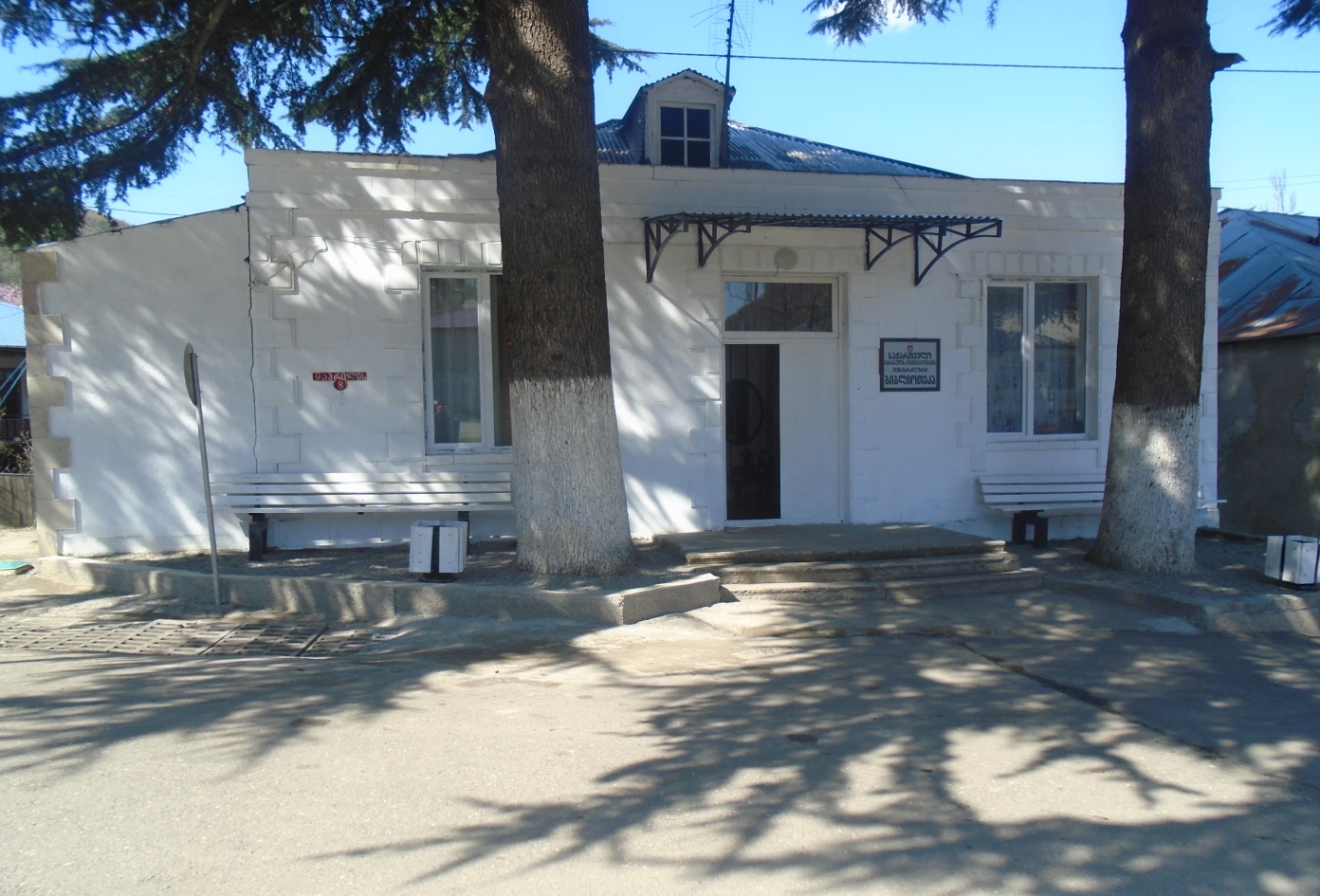 მოსწავლეთა შემოქმედება
ნოდარ დუმბაძე–,,მზიანი გულის მწერალი”(საღანძილის სასოფლო განყოფილება)
ნოდარ დუმბაძე–,,მზიანი გულის მწერალი”(ვერტყვიჭალის სასოფლო განყოფილება)
ნოდარ დუმბაძე–,,მზიანი გულის მწერალი”(ბორის სკოლა–პანსიონი)
პროექტი ,,ტყუპები”(საბავშვო განყოფილება)
9 აპრილისადმი მიძღვნილი ღონისძიება(საბავშვო განყოფილება)
შეხვედრა პოეტ ლინა ბარათაშვილთან
ექსკურსია აქტიურ მითხველებთან
ბიბლიოთეკის ღამე
ჩვენ გვახსოვს აგვისტოს ომი
შეხვედრა აქტიურ მკითხველებთან(პატარა ხარაგაულის განყოფილება)
მოგონებანი გარდასულ დღეთა(პატარა ხარაგაულის განყოფილება)
პროექტი–,,ვინ წამიკითხავს ზღაპარს?”(ზღაპარს კითხულობს ცენტრალური ბიბლიოთეკის დირექტორი ნიკოლოზ მაჭავარიანი)
პროექტი–,,ვინ წამიკითხავს ზღაპარს?”(ზღაპარს კითხულობს კულტურის სამსახურის უფროსი ირინე ჩხეიძე)
პროექტი–,,ვინ წამიკითხავს ზღაპარს?”(ზღაპარს კითხულობს ექიმი გია ბარბაქაძე)
პროექტი “ვინ წამიკითხავს ზღაპარს?”ზღაპარს კითხულობს ტურიზმის სამსახურის დირექტორი მამუკა ჭიპაშვილი)
ახალი წელი საბავშვო ბიბლიოთეკაში
პროექტი–,,ვინ წამიკითხავს ზთაპარს?”(ზღაპარს კითხულობს #2 საჯარო სკოლის დაწყებითი კლასის პედაგოგი ლია სანიკიძე)
შეხვედრა მოძღვართან(საბავშვო  განყოფილება)
პროექტი–,,წარსულის ქრონიკები”(საბავშვო განყოფილება)
პიონერფილმი სტუმრად საბავშვო ბიბლიოთეკაში
შ.ნიშნიანიძის 85 წლის იუბილე(პატარა ხარაგაულის განყოფილება)
,,შეხვედრა ხელოვანთან” ხარაგაულის #3 საჯარო სკოლაში(ცენტრალური ბიბლიოთეკის მხატვარი ჟუჟუნა კალანდაძე)
,,რომ გავიზრდები გპირდები,კარგი მკითხველი ვიქნები”(ხარაგაულის #2 ბაგა–ბაღის აღსაზრდელები სტუმრად პატარა ხარაგაულის განყოფილებაში)
ექსკურსია აქტიურ მითხველებთან(პატარა ხარაგაულის განყოფილება)
დუნიაშა ბარბაქაძის 90 წლის იუბილე(პარატა ხარაგაულის განყოფილება)
პროექტი–,,კლუბი 50+”
ერთად ვიკითხოთ ბიბლია
ღია გაკვეთილი ცენტრალურ ბიბლიოთეკაში(სტუმრად ხარაგაულის #3 საჯარო სკოლა)
პროექტი–,,შეხვედრა ცნობილ ადამიანებთან”(ფილოლოგიის მეცნიერებათა დოქტორი,კულტუროლოგი მარინე ცინცაბაძე)
ახალგაზრდა პოეტ დავით ჯიმშიაშვილის წიგნის პრეზენტაცია
ქეთევან თხელიძის 100 წლის იუბილე